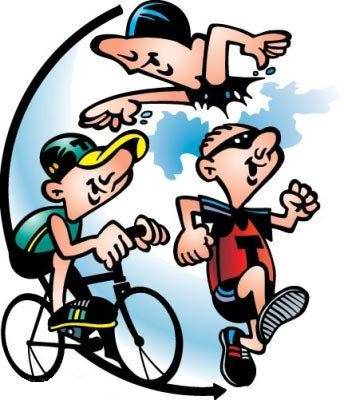 Маркетинг спорту вищих досягнень
Мета – визначення підходів до формування поняття «маркетинг фізкультурно-спортивних послуг», аналіз закордонного досвіду та чинників, що формують спортивний сектор, а також просування тренду здорового способу життя.


Об’єкт дослідження – процес застосування технологій маркетингу у наданні фізкультурно-спортивних послуг.


Предмет дослідження – комплекс існуючих теоретичних та практичних засад формування та просування концепції маркетингу фізкультурно-спортивних послуг, його інструментів і технологій, що прямо впливають на результативність тих чи інших спортивних заходів. 


Методи дослідження – емпіричний аналіз, аналіз вторинної інформації, синтез, моделювання.
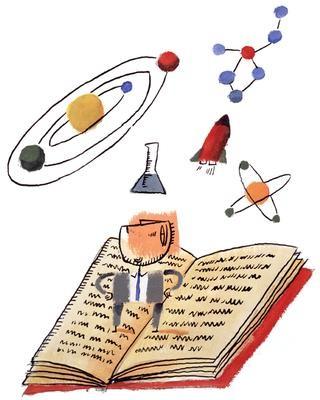 2
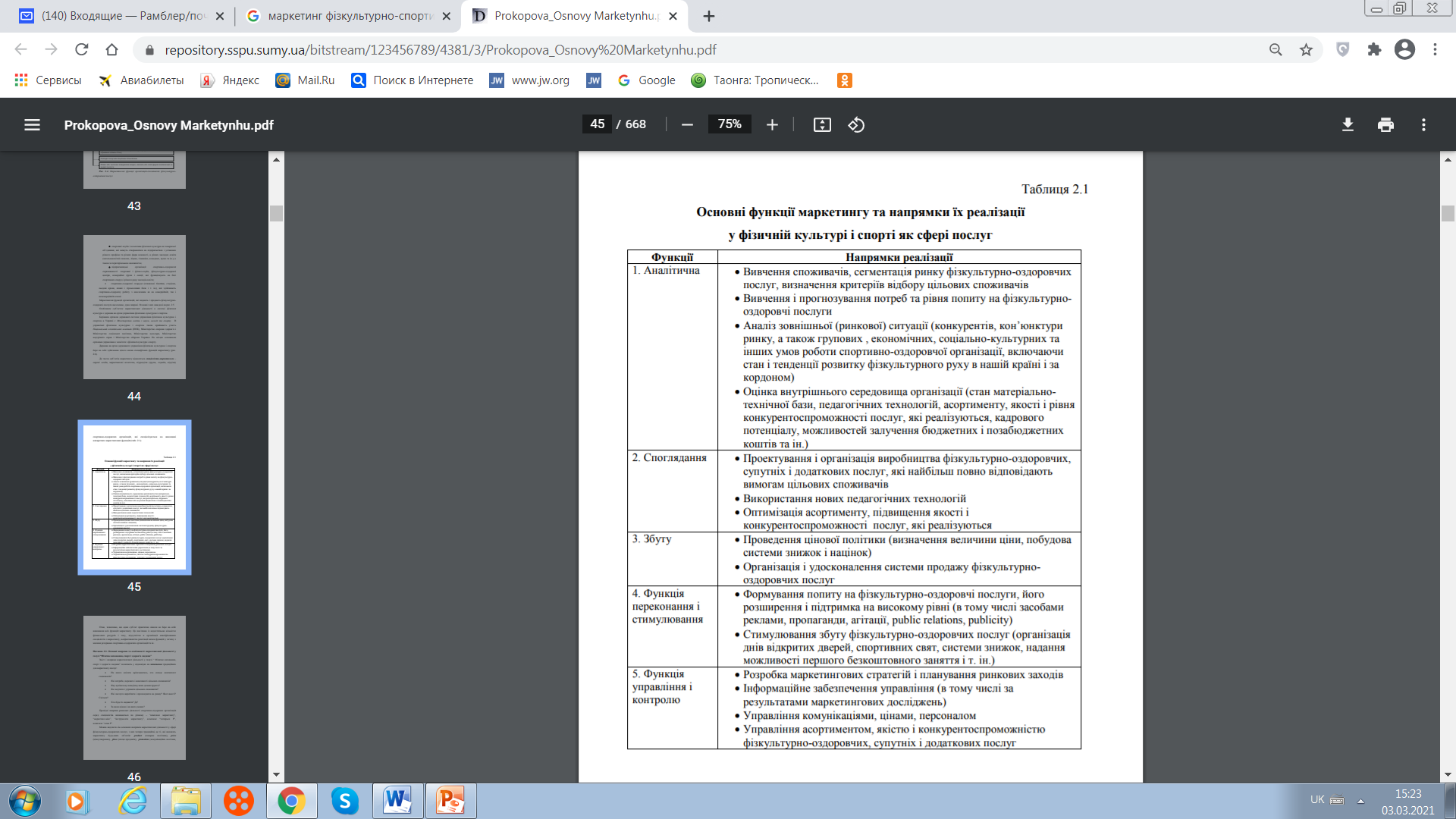 3
КІНЦЕВИЙ СПОЖИВАЧ
ДЕРЖАВА
Об’єкти маркетингу фізкультурно-спортивних послуг
ПРОДУЦЕНТИ ПОСЛУГ
НЕПРЯМІ СПОЖИВАЧІ
Суб’єкти маркетингу фіз.-спорт-х 
послуг
ПОСЕРЕДНИЦЬКІ СТРУКТУРИ
ФАХІВЦІ ЗІ СПОРТИВНОГО МАРКЕТИНГУ
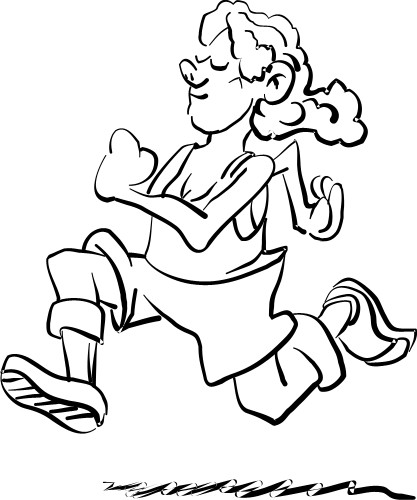 4
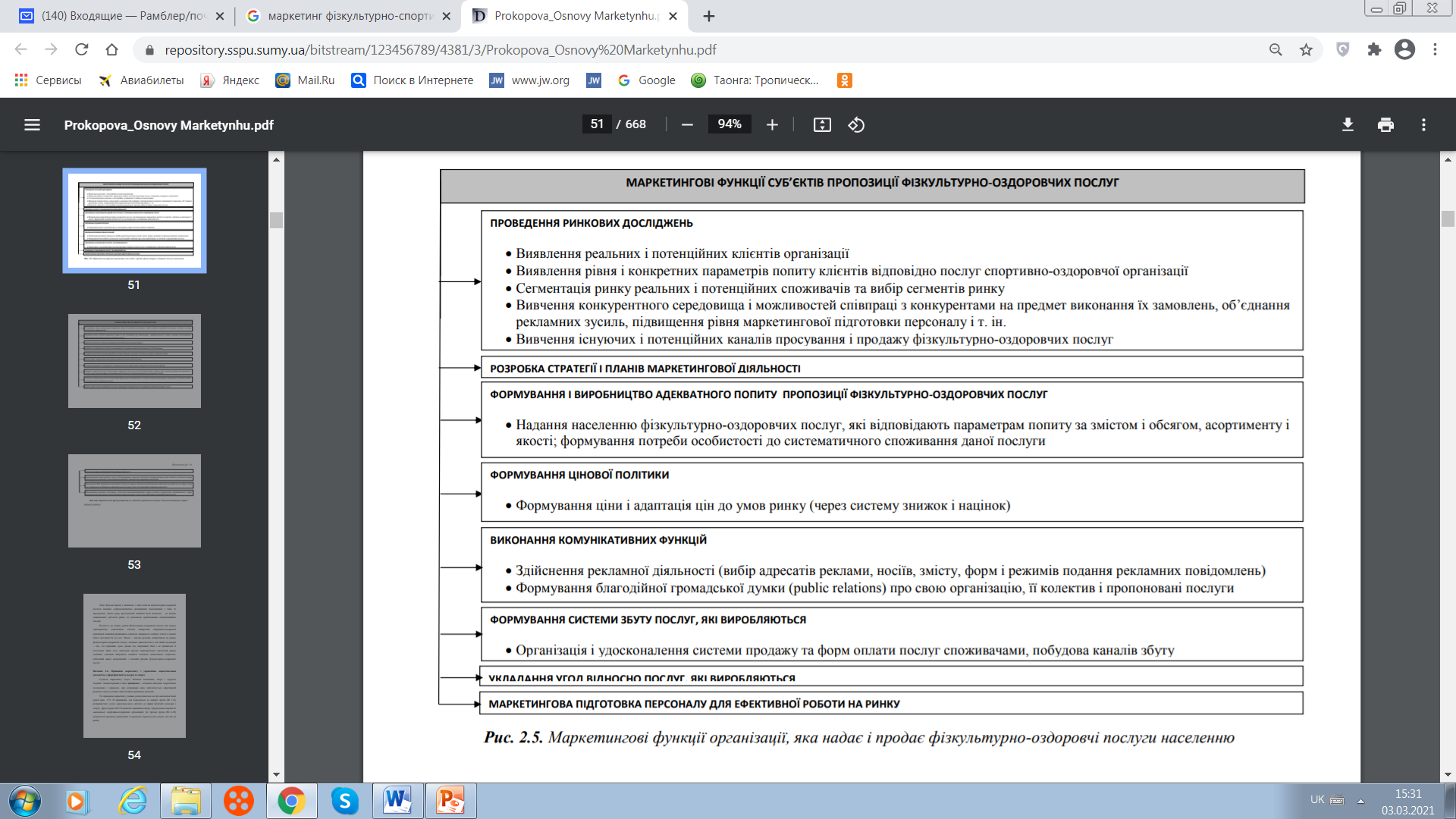 Маркетингові функції організації, яка надає фізкультурно-спортивні послуги
Маркетингові функції організації, яка надає фізкультурно-спортивні послуги
5
РОЗРОБКА PR-КАМПАНІЇ ДЛЯ ПРОСУВАННЯ ТРЕНДУ ЗДОРОВОГО СПОСОБУ ЖИТТЯ
Контактні 
аудиторії  маркетингу фіз.-спорт-х послуг
Цільові аудиторії 
 спортивної політики
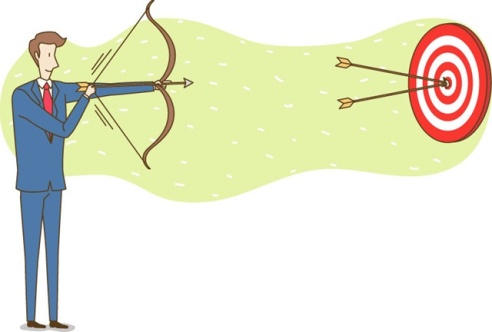 6
PR – цілі проекту
Ріст залученості населення
Зріст
Впровадження
“ЗДОРОВА НАЦІЯ – ЗДОРОВА КРАЇНА!”
Доля залученості населення
Зрілість
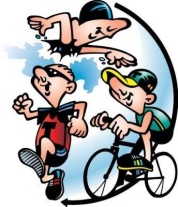 1)  формування нової культури здорового способу життя та її популяризація серед населення України;
2) створення єдиної суспільної програми щодо розвитку українського спорту;
3) проведення всеукраїнської комунікаційної кампанії «Здоров’я людини – її головне багатство!» для ознайомлення 80% населення України щодо необхідності здорового способу життя;
4) підвищити залученість населення до спорту до 60% (рівень Європи);
Процес популяризації спорту серед населення України за етапами життєвого циклу
5) розвиток у 30% правильних домінант та звичок, направлених на культурний, соціальний та спортивний особистий розвиток;
6) зацікавити приватний сектор бізнесу у доцільності спонсорування та інвестування в оздоровлення нації;
7) популяризувати серед комерційних та некомерційних організацій ідею підтримки соціально важливих проектів, в тому числі підвищити їх соціальну відповідальність
7
8
підвищення рівня життя населення
зменшення рівня молодіжного алкоголізму, тютюнопаління, наркоманії та ін. шкідливих звичок
подовження життєдіяльності людини
Ефекти від залучення фінансів до розвитку спорту
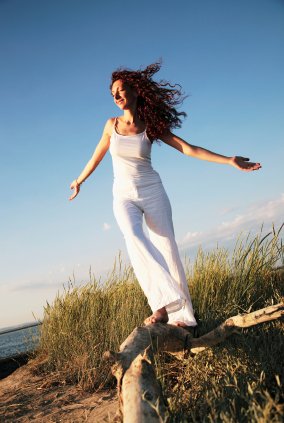 підвищення рівня культури та освіти
підвищення працездатного віку
зменшення рівня злочинності
створення нових робочих місць
Виходячи із розрахунку, що в середньому на безпосередній розвиток сфери спорту 
державний бюджет виділяє 
1 млрд. грн, а також беручи до уваги перспективу залучення фондів та соціально відповідального бізнесу ПРИБЛИЗНИЙ БЮДЖЕТ 
PR-КАМПАНІЇ на 10 років складатиме 45 млрд. грн
зменшення рівня захворюваності, а отже і кількості лікарняних
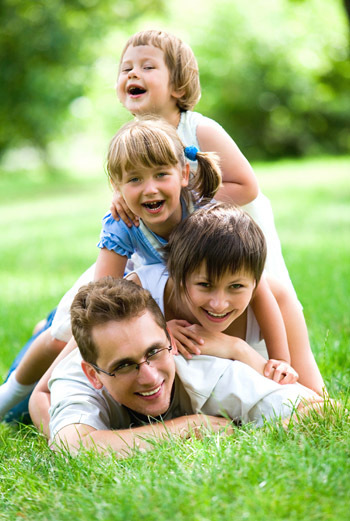 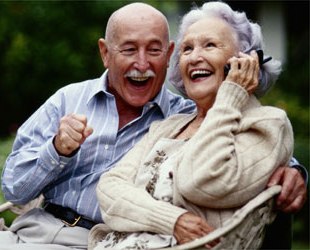 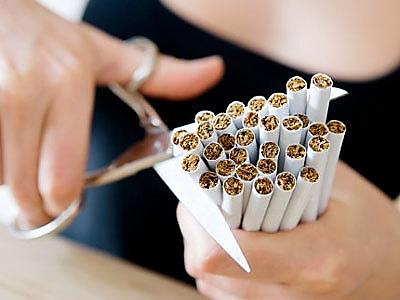 9
ВИСНОВКИ
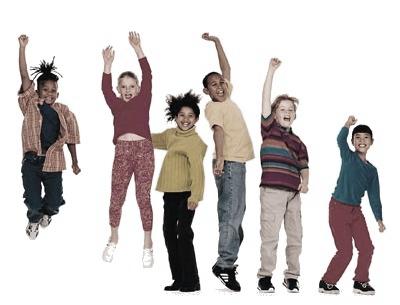 “Здорова нація – здорова країна!”
Тенденції розвитку сучасного спорт кардинально відрізняються від звичайного сприйняття спорту, як такого. Змінюється не тільки сама концепція «хто швидше, вище, сильніше», але й розуміння спорту – сьогодні можлива ситуація, коли пріоритетність надається не кінцевому результату, а самому процесу; 

Найголовніша відмінність спортивного маркетингу від маркетингу в сфері спорту  в тому, що не дивлячись на наявність певних правил, яких необхідно дотримуватися, найголовнішу роль відіграють «спланована імпровізація» та експерименти;

На сьогоднішній день, в Україні, рівень залученості населення до спорту є катастрофічно низьким і складає 13%, це є в порівнянні із європейськими показниками у 60%, дуже низьким. 

Велику роль у популяризації спорту як в світі, так і в Україні, відіграють засоби масової інформації, саме через всеукраїнські рекламні кампанії тютюну та алкоголю, прискорюють та погіршують ситуацію розвитку шкідливих звичок у молодого покоління;

Запропонована PR–програма орієнована на формування нових поведінкових стереотипів та впровадження нових тенденцій поведінки в рамках буденного життя в українців, а саме популяризацію здорового способу життя
10
Дякуємо за увагу!
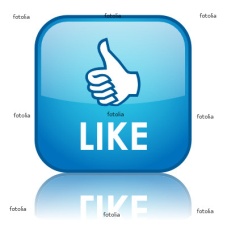